YUNIBESITHI YA PRETORIA 
 
LESOLO LA TEMOŠO YA GO BEGA BOMENETŠA LA 2018
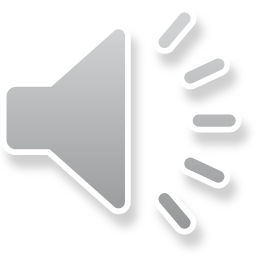 NA GO BEGA BOMENETŠA KE ENG?
Go bega dilo tše di arogilego tša go gonontšha goba go dira diphošo tše di amanago le Yunibesithi ya Pretoria le dilo tša yona. 

Mang le mang a ka bega bomenetša: badirišani, baithuti, baithuti ba maloba, baabi, baabi ba ditirelo le maloko a setšhaba. 
 
Dingongorego tša go bega bomenetša di ka no se tsebege gore di tšwa go mang. 

Dingongorego tša go bega bomenetša di ka molomo goba ka go ngwalwa.
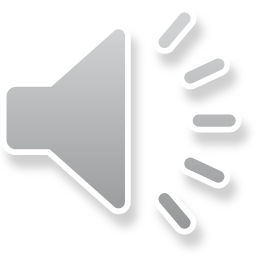 MOHLALA WA DINGONGOREGO TŠA GO BEGA BOMENETŠA
Go roba molao le go se latele dipholisi tša Yunibesithi, go swana le: 
 
Bohwirihwiri, pipa molomo le bomenetša 
Bohodu le tšhomišompe ya ditšhelete tša UP goba dithoto tša UP 
Maitshwaro a mabe 
Thulano ya dikgahlego 

Lemoga: Ditaba tše di lebanego le dingongerego tša go thwalwa di swanetše go begwa thwii go Kgoro ya Methopo ya Batho ya UP.
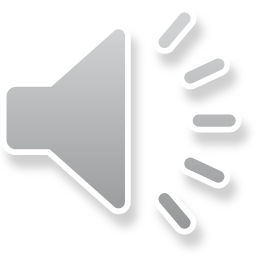 KE KA LEBAKA LA ENG O SWANETŠE GO BEGA BOMENETŠA?
Go bega bomenetša ke ye nngwe ya mekgwa ya go šoma go thibela le/goba go utolla bohwirihwiri le dilo tše di arogilego mo mokgatlong wo mongwe le wo mongwe. 
 
Go bega maitshwaro a mabe ao a gonenelwago go godiša setšo sa boitshwaro bjo bobotse. 
 
Motho yo a sa obamelego a ka rwešwa maikarabelo gomme tshenyo ya Yunibesithi le/goba batšeakarolo ba yona e ka fokotšwa.
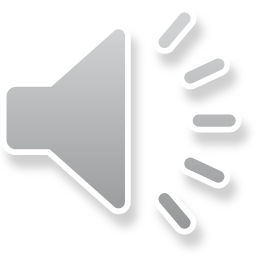 GO DIREGA ENG KA MORAGO GA NGONGOREGO YA GO BEGA BOMENETŠA?
Molao le Pholisi ya Babegi ba bomenetša e šireletša babegi ba bomenetša kgahlanong le tlhorišo le go ntšhwa sehlabelo. 
 
 Ditatofatšo tša lehloyo ga di dumelelwe. 
 
Ngongerego ye nngwe le ye nngwe e ngwalwa ka Rejistareng ya Bohwirihwiri ya Go bega bomenetša gomme e a nyakišišwa. 
 
Moo go kgonagalago, karabo e fiwa mmegi wa bomenetša.
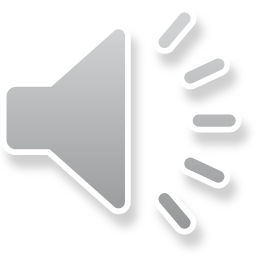 O KA BEGA BJANG BOMENETŠA
Kgokagana le Mogala wa tšhoganetšo wa Maitshwaro, woo o laolwago ka go ikemela ke Mazars Forensic Services (Pty) Ltd

	Nomoro ya mogala wa go se lefelwe: 0800 227 007 
	Nomoro ya fekse: 086 510 4291 
	Emeile: confidential@wisecall.eu.com 
	Poso: HJZ 1815, Helderkruin, 1733, Afrika Borwa 

E sego bjale, babegi ba bomenetša ba ka kgokagana le Lekala la Tlhakišo ya Ka gare go fraud@up.ac.za 
 
Tshedimošo ka botlalo ka tshepetšo ya go bega bomenetša e gona mo wepsaeteng ya Yunibesithi: www.up.ac.za
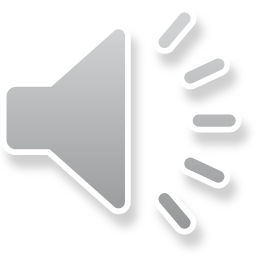